TRƯỜNG TIỂU HỌC LAM SƠN
Môn: Công nghệ
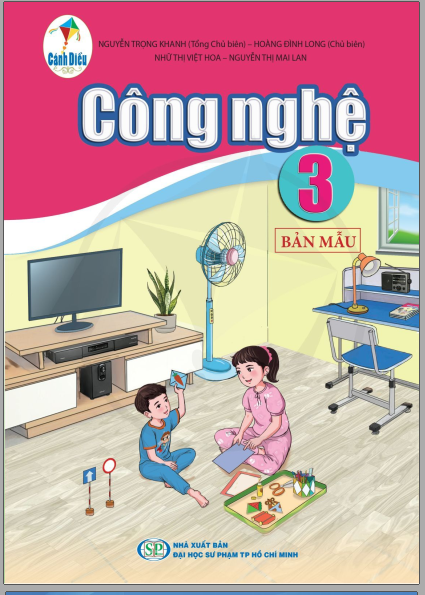 Khối 3
Giáo viên: Vũ Văn Kỷ
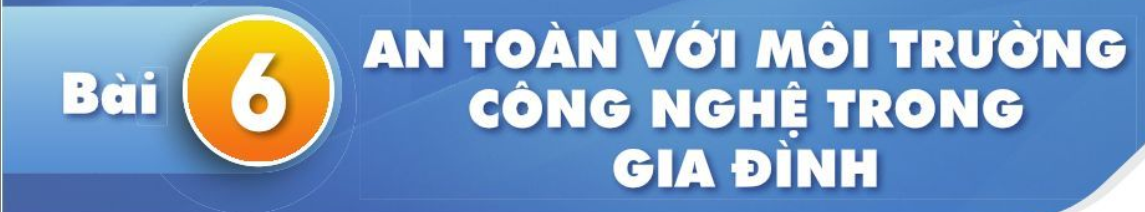 (Tiết 2 - Sgk/35)
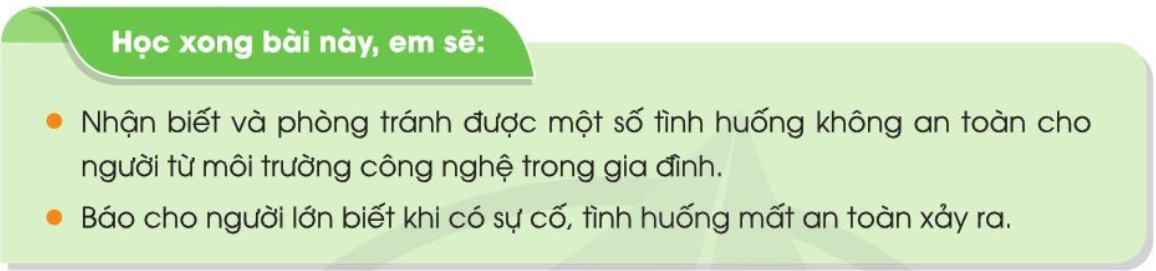 Chỉ cắm phích điện khi tay khô ráo; Không chọc bất cứ vật gì vào ổ cắm điện; Học cách sử dụng đồ dùng điện an toàn; Không dùng tay kéo dây điện nguồn,… Báo với người lớn khi có hiện tượng bất thường
Cách phòng tránh tai nạn điện trong gia đình là không lại gần dây điện nguồn bị đứt, hở và báo cho người lớn khi thấy bất thường; Chỉ cắm phích điện khi tay khô ráo; Không chọc bất cứ vật gì vào ổ cắm điện; Học cách sử dụng đồ dùng điện an toàn; Không dùng tay kéo dây điện nguồn,…
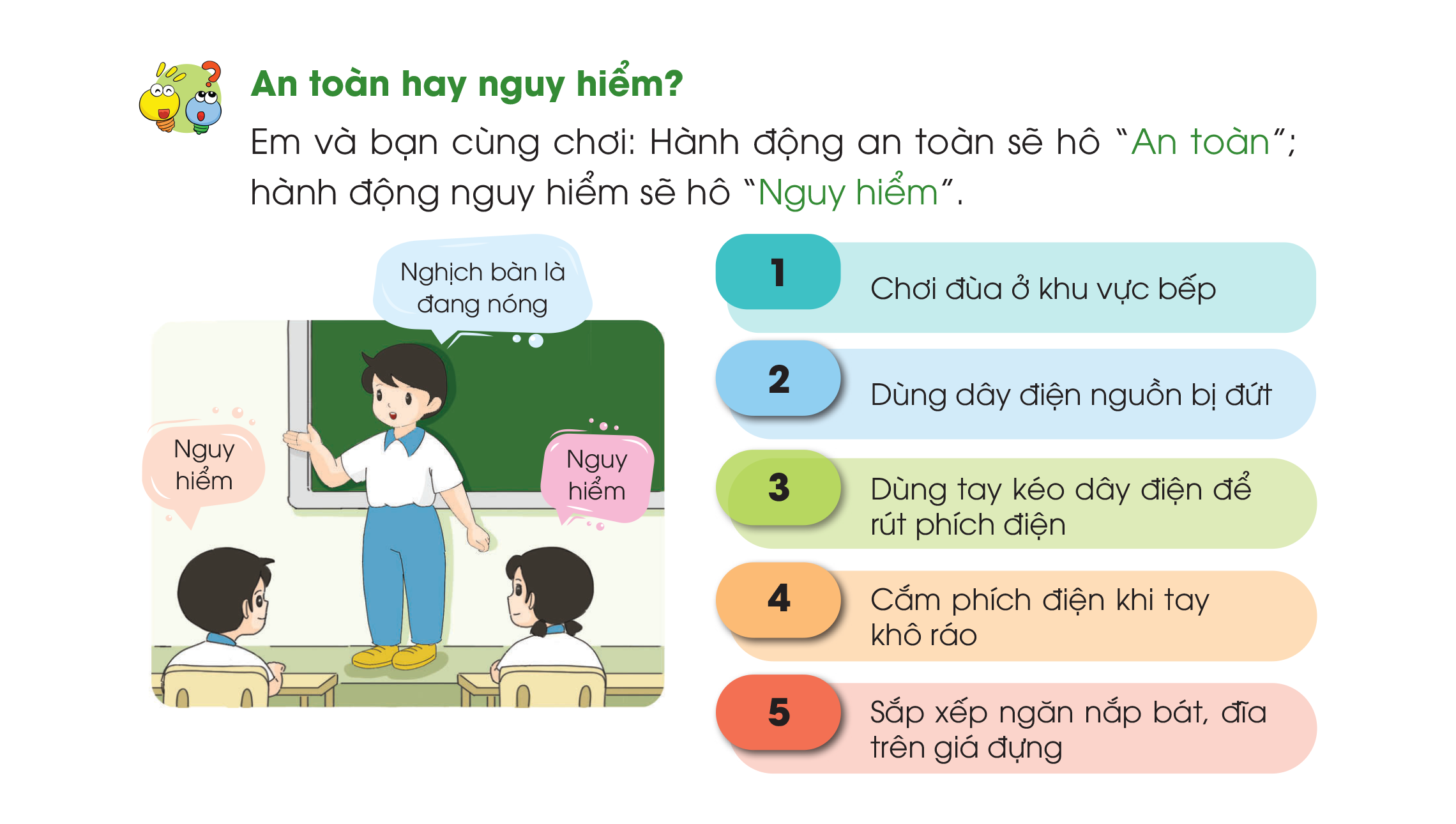 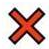 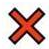 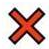 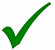 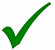 GHI NHỚSử dụng các sản phẩm công nghệ đúng cách, cẩn thận để đảm bảo an toàn.Báo cho người lớn biết khi có sự cố, tình huống mất an toàn xảy ra.
VẬN DỤNG
HS thực hiện ở nhà, nhờ người thân hướng dẫn cách sử dụng an toàn một số sản phẩm như: 
+ Thao tác sử dụng dao, kéo,… an toàn. 
+ Thao tác sử dụng đồ dùng điện dùng để đun nấu như nồi cơm điện, ấm đun nước,… an toàn 
+ Thao tác sử dụng bếp củi, bếp ga, bếp điện,… an toàn. 
Báo cáo kết quả thực hiện cùng người thân vào buổi học sau.
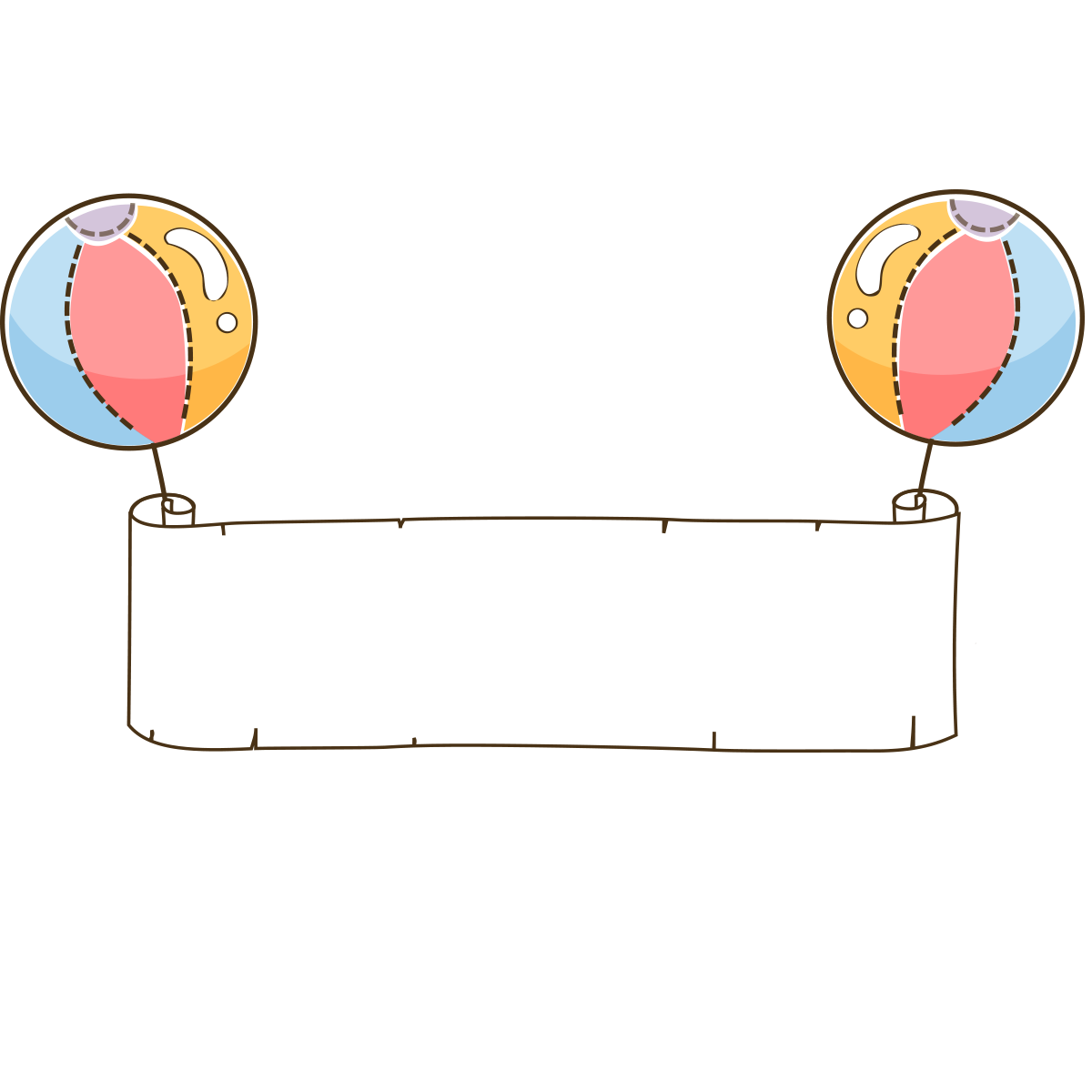 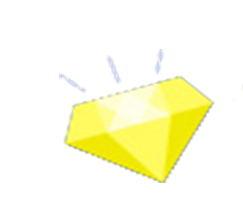 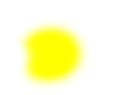 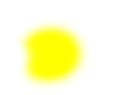 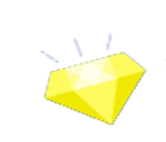 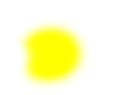 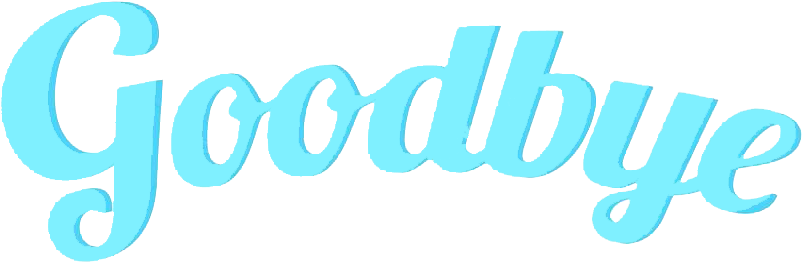 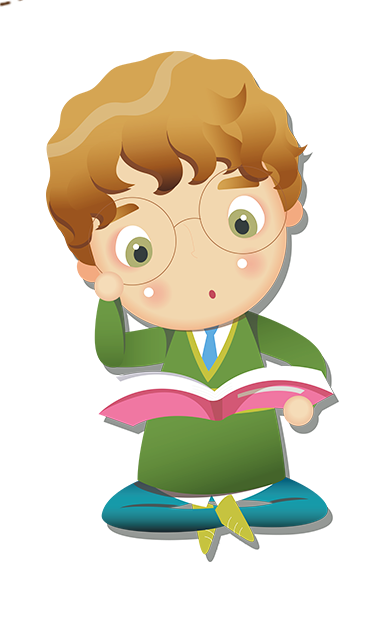 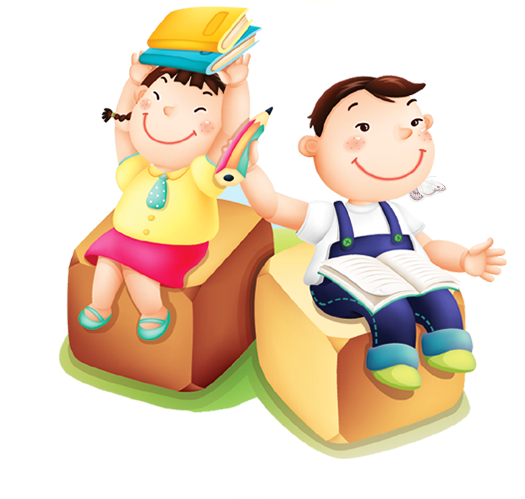 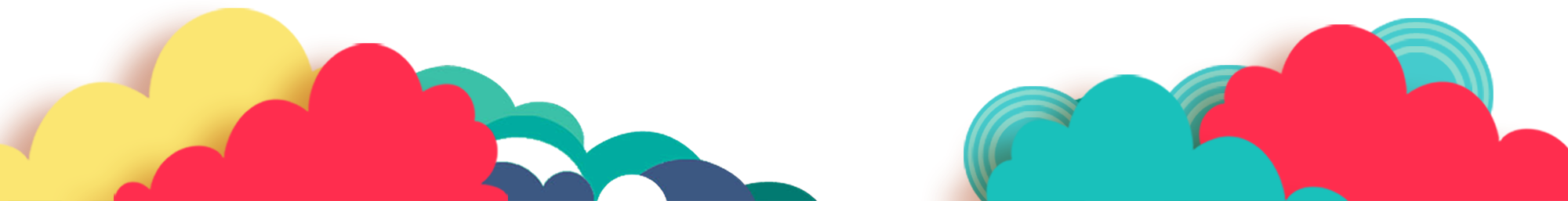